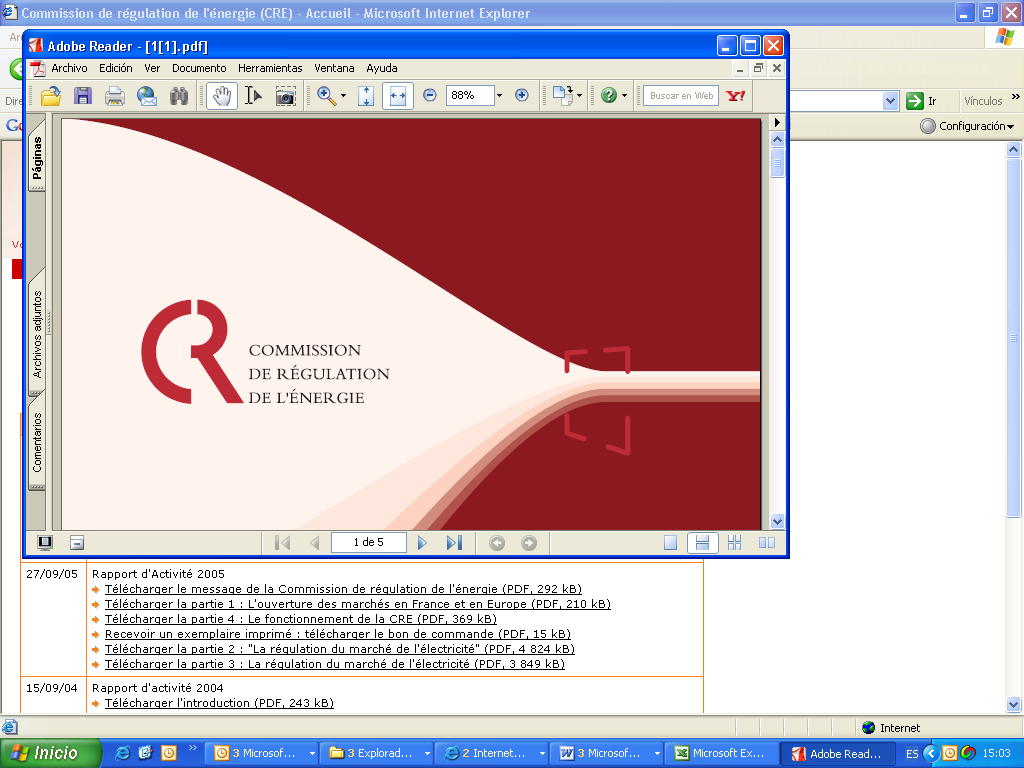 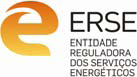 3. Update on status and implications of NWE intraday project (selection of the solution for the platform)
11th Implementation Group Meeting
1st March 2013
3. Update on status and implications of NWE intraday project
High level process

PXs have fixed 30 March as final date for platform selection. 

At this stage we will know whether it is necessary to develop the ACER informal opinion

If PXs are able to agree, report the outcome to BoR. Subsequent endorsement will be required.
If PXs are unable to agree, inform BoR and start process for ACER informal opinion
3. Update on status and implications of NWE intraday project
The four high-level criteria of the ACER informal opinion

The bids will be evaluated according to four high-level criteria indicated by ACER

Performance - the platform must be able to cope with the requirements of TSOs, PXs and market participants
Adaptability – the platform must be able to evolve to meet the requirements of the European target model
Implementation time – the platform must be ready for implementation within a few months
Cost – the costs should be reasonable, proportionate and efficiently incurred, as well as transparent and auditable
3. Update on status and implications of NWE intraday project
At this stage, the ACER informal opinion process might be :

Some NRAs will act as an observer to the power exchange selection process. The role of the observer would be to provide an independent report back to ACER and regulators to assist with the process to develop the informal opinion.

The NWE Intra-day Cross Regional Coordination Committee Meeting will draft the opinion and recommend it to the ACER Coordination Group for ERI.

The ACER informal opinion will be recommended to the BoR in May (process still has to be clarified).
3. Update on status and implications of NWE intraday project
Timeline for the selection of the plateform
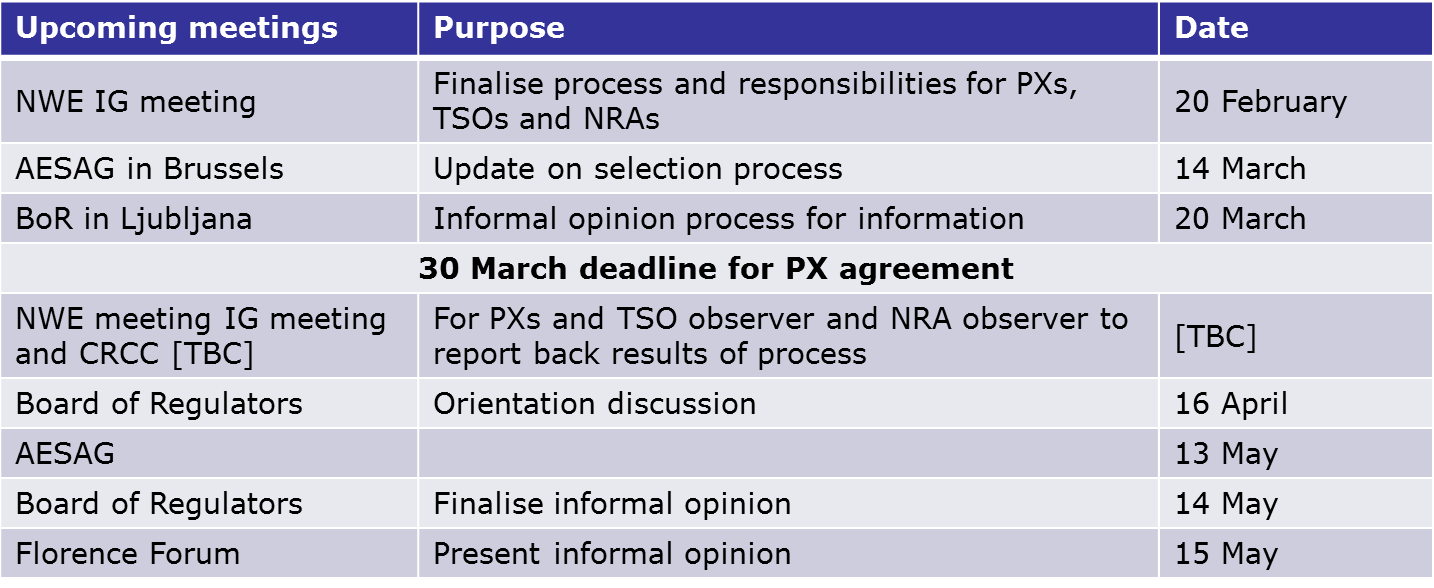 3. Update on status and implications of NWE intraday project
Implications for the SWE region


Even if there is a dependence with the selection of the common platform, the SWE regulators encourage TSOs and PXs to anticipate as much as possible the introduction of continuous trading between MIBEL and NWE as defined during the last IG meeting in May 2012.

The SWE regulators welcome the participation of TSOs and PXs of the region in the NWE intraday project so as to prepare the implementation of intraday continuous CB trade.
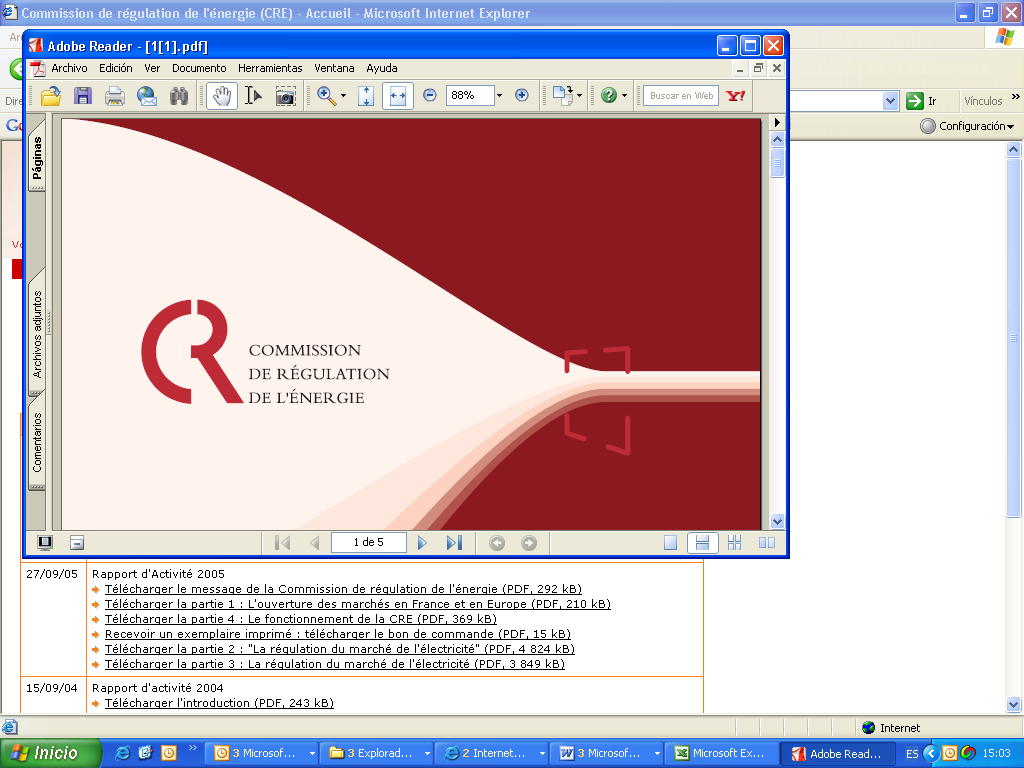 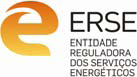 Thank you for your attention
Thank you for your attention!